ATIVIDADES COM FOCO NO ACOMPANHAMENTO DAS APRENDIZAGENS
Atividade de Ciências – 7º Ano
Diversidade de ecossistemas

HABILIDADE:

(EF07CI07) Caracterizar os principais ecossistemas brasileiros quanto à paisagem, à
quantidade de água, ao tipo de solo, à disponibilidade de luz solar, à temperatura etc.,
correlacionando essas características à flora e fauna específicas.
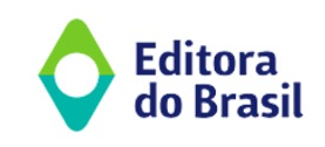 Atividade de Ciências – 7º Ano
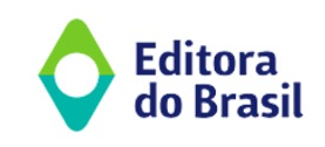 Atividade de Ciências – 7º Ano
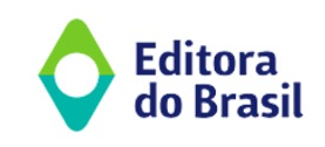 Atividade de Ciências – 7º Ano
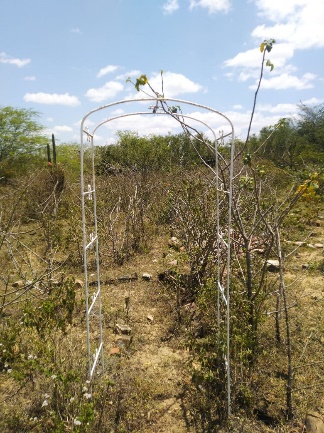 Fonte: Jefferson Silva
Com base nos seus conhecimentos sobre os ecossistemas brasileiros, responda em qual região essa foto foi tirada.
No município de Aimorés na Mata Atlântica mineira.
No município de Altamira na Amazônia paraense
No município de Barão de Melgaço no pantanal mato-grossense.
No município de Sant’Ana do Livramento na região dos pampas gaúchos.
No município de Tucano no sertão baiano.
I – Asa Branca; II - Tuiuiú; III - Onça-pintada; IV - Mico-leão-dourado e V - Lobo-guará


Relacione cada um desses animais com os biomas que representam.
I – Cerrado; II – Pampa; III – Mata Atlântica; IV – Floresta Amazônica e V - Caatinga.
I – Cerrado; II – Caatinga; III - Mata Atlântica; IV – Pantanal e V - Caatinga
I – Caatinga; II – Pampa; III – Floresta Amazônica; IV – Pantanal e V - Cerrado
I – Caatinga; II – Pantanal; III – Floresta Amazônica; IV – Mata Atlântica e V - Cerrado.
I – Pampa; II – Caatinga; III – Pantanal; IV – Mata Atlântica e V – Floresta Amazônica.
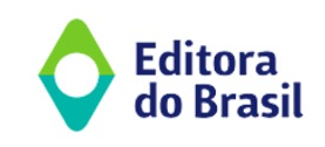 Atividade de Ciências – 7º Ano
Renata: na região do Brasil onde moro predomina a vegetação de pequeno porte, onde o solo é pedregoso e a biodiversidade é adaptada suportar altas temperaturas e seca.
Pedro: onde moro encontra-se uma enorme biodiversidade, devido ao solo muito fértil e alta umidade, além da presença de diversas árvores de grande porte.
Eliane: aqui são encontradas árvores de pequeno porte, com vegetação rasteira, e biodiversidade adaptada a épocas quentes e úmidas e frias e secas. 
Aluiz: há uma grande diversidade de árvores aqui onde moro, o ambiente é úmido e há a presença do ecossistema chamado manguezal.

De acordo com as características, correlacione o estudante ao respectivo bioma brasileiro:
Renata: caatinga; Pedro: Floresta Amazônica; Eliane: cerrado; Aluiz: Mata Atlântica.
Renata: caatinga; Pedro: Mata Atlântica; Eliane: pampa; Aluiz: Amazônia.
Renata: cerrado; Pedro: Floresta Amazônica; Eliane: caatinga; Aluiz: Amazônia.
Renata: pantanal; Pedro: Floresta Amazônica; Eliane: pampa; Aluiz: Mata Atlântica.
Renata: cerrado; Pedro: pampa; Eliane: caatinga; Aluiz: Floresta Amazônica.
Sobre estes ambientes, sabe-se que:
O Oceano Atlântico é o único oceano próximo ao Brasil, e não pode ser caracterizado como um bioma marinho, devido à sua pequena extensão na região.
Os oceanos próximos ao Brasil apresentam uma biodiversidade muito menor do que os outros biomas terrestres do país.
Os oceanos próximos ao que banha o litoral brasileiro podem ser caracterizados como um único bioma marinho, devido às suas características comuns.
A presença da Corrente de Humboldt no Oceano Pacífico é a principal responsável pela grande biodiversidade marinha na costa brasileira.
A Corrente do Golfo é uma das principais correntes marítimas que influenciam o clima e a biodiversidade do Oceano Pacífico.
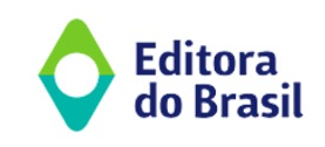 Atividade de Ciências – 7º Ano
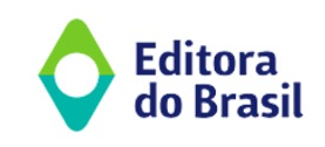 Atividade de Ciências – 7º Ano
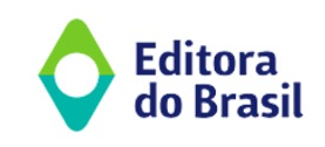 Atividade de Ciências – 7º Ano
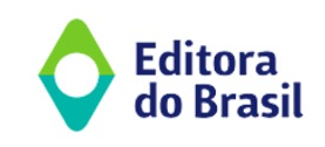 Atividade de Ciências – 7º Ano
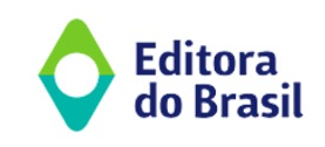